Государственное бюджетное общеобразовательное учреждение лицей № 445 
Курортного района Санкт-Петербурга
ГИА-9Государственная итоговая аттестация в 2022/2023 учебном году
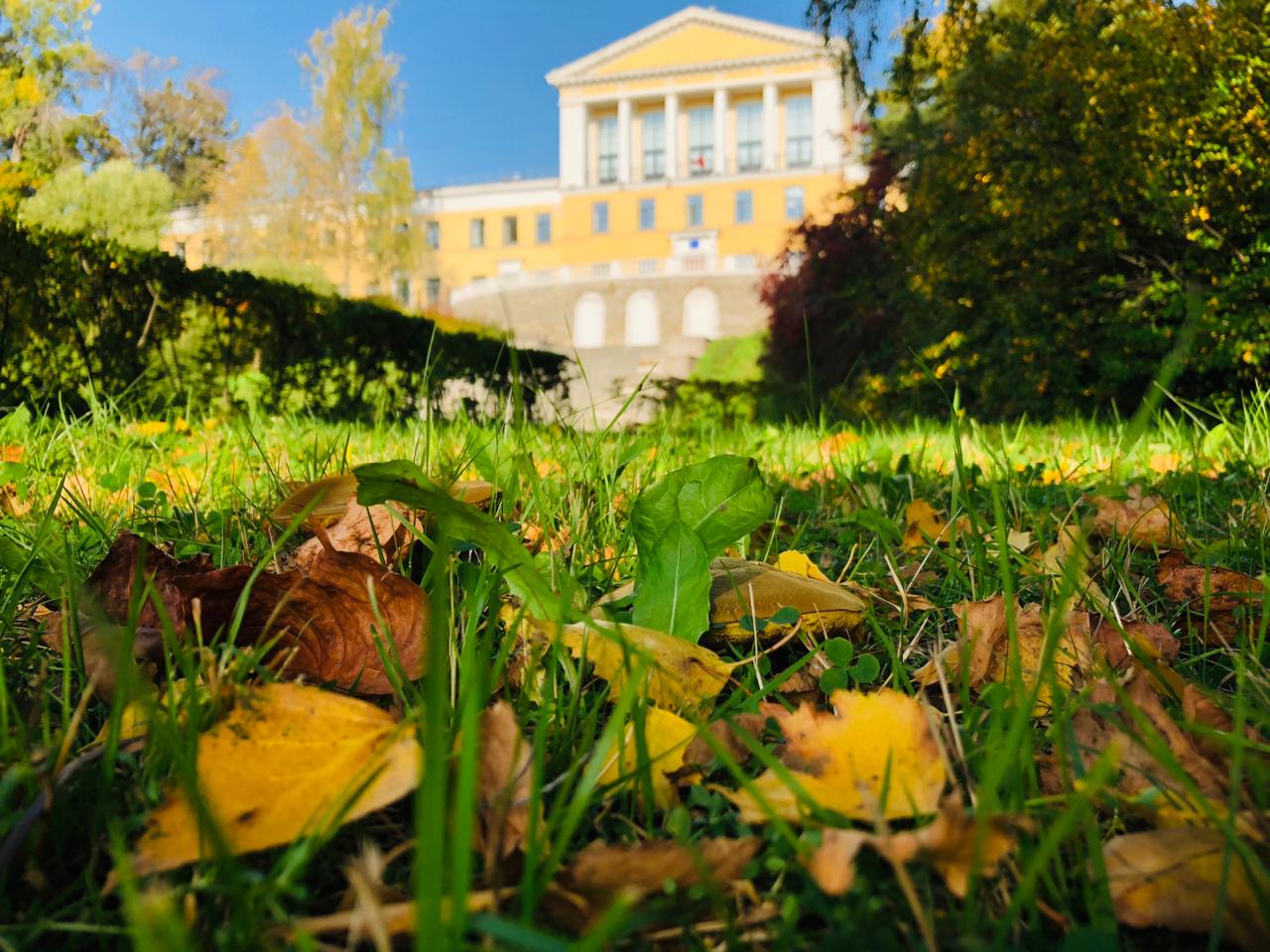 Освоение имеющих государственную аккредитацию образовательных программ основного общего образования завершается обязательной государственной итоговой аттестацией (ГИА-9).
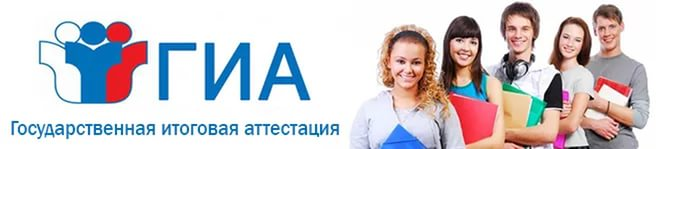 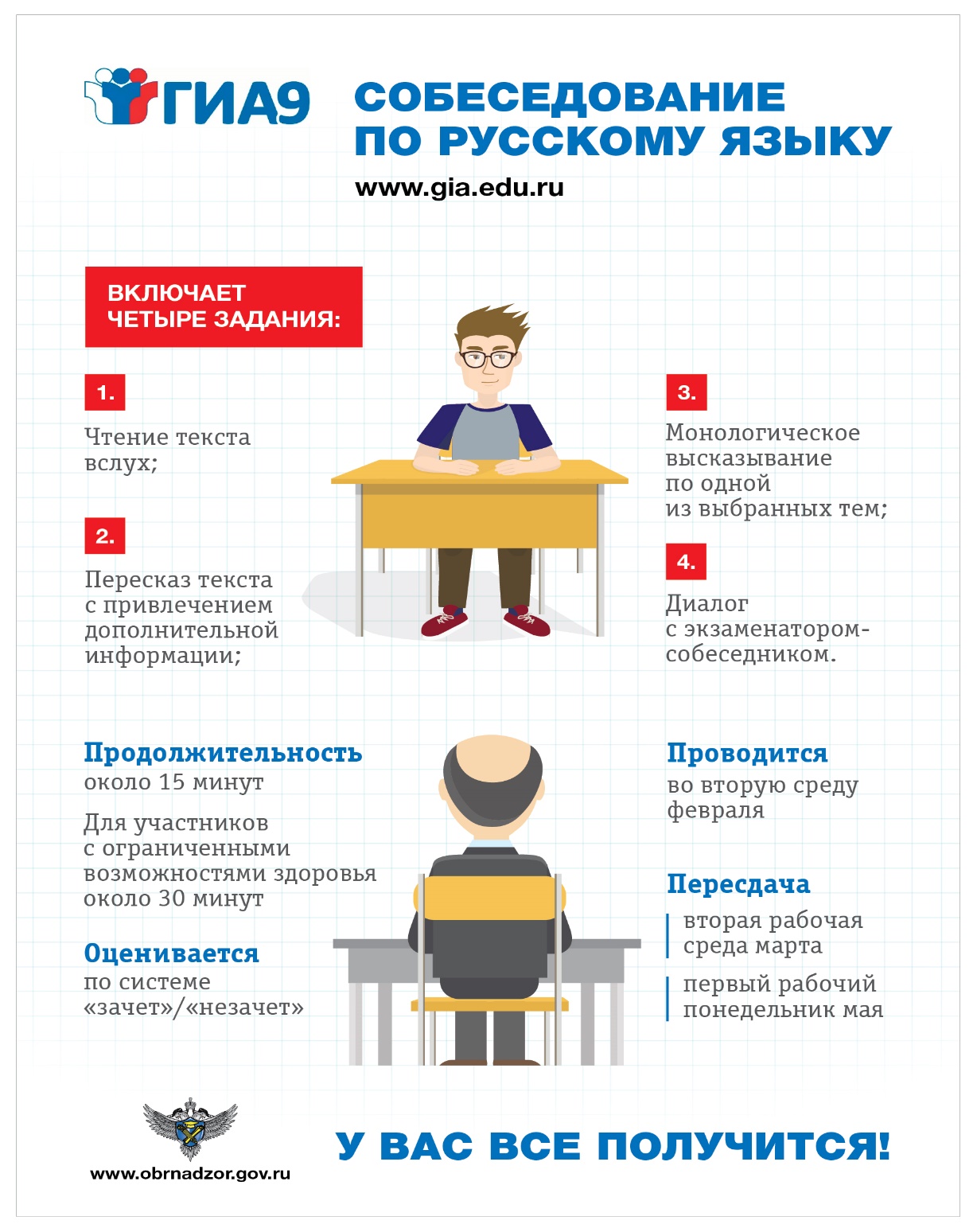 Итоговое собеседование (ИС-9)

8 февраля 2023 г. (Основной день)
15 марта 2023 г. (Резервный день)
15 мая 2023 г.
   (Резервный день)
Экзамены по остальным образовательным предметам обучающиеся сдают на добровольной основе по своему выбору. 
ГИА по всем учебным предметам, кроме иностранных языков, проводится на русском языке.
ВНИМАНИЕ!!!
С 2014 года в аудиториях проведения 
ГИА-9 ведется видеонаблюдение. Полученные видеозаписи применяются, в том числе, как доказательная база при рассмотрении вопросов об аннулировании результатов в случае обнаружения нарушений установленного порядка проведения ГИА-9.
Участники ГИА - 9
К ГИА-9 допускаются обучающиеся, 
не имеющие академической задолженности, 
в том числе за итоговое собеседование (ИС-9), 
которое пройдет в лицее 8 февраля 2023 года 
и в полном объеме выполнившие учебный план или индивидуальный учебный план (далее — выпускники текущего года).
СРОКИ ГИА
Для участия в ГИА-9 необходимо подать заявление 
до 1 марта  2023 г.
Предметы ГИА-9ОГЭ проводится по 14 общеобразовательным предметам. Для получения аттестата обучающиеся сдают обязательные предметы — русский язык и математику, а также экзамены по выбору обучающегося по двум учебным предметам.
ГИА-9 проводится:

досрочный этап – 21.04.2023-16.05.2023: 
по всем предметам;

основной этап – 24.05.2023-01.07.2023: 
по всем предметам;

дополнительный этап – 04.09.2023-23.09.2023: русский язык и математика
ЗАДАНИЯ ОГЭ
Экзаменационные задания ОГЭ — контрольные измерительные материалы (КИМ) представляют собой комплексы заданий стандартизированной формы, выполнение которых позволяет установить уровень освоения федерального государственного образовательного стандарта.
Задания КИМ разрабатываются ФГБНУ "Федеральный институт педагогических измерений" (ФИПИ). С документами, регламентирующими структуру и содержание КИМ (кодификаторами, спецификациями), а также с демонстрационными вариантами ЕГЭ по каждому предмету, можно ознакомиться в разделе "Демонстрационные варианты КИМ".
КИМ включают в себя задания двух типов:
с кратким ответом, который нужно установить в ходе выполнения задания и записать (слово, словосочетание, число, последовательность цифр и т.п.);
с развернутым ответом (словесное обоснование, математический вывод, эссе, доказательства, изложение собственной позиции).
В КИМ по литературе отсутствуют задания с кратким ответом.
При проведении ОГЭ по иностранным языкам в состав варианта КИМ также входят задания для разделов "Аудирование" и "Говорение".
РЕЗУЛЬТАТЫ ГИА
При проведении ГИА-9 используется пятибалльная система оценки.
При проведении ОГЭ ответы на задания с кратким ответом проверяются автоматизированно.
Ответы на задания с развернутым ответом, а также экзаменационные работы ГВЭ проверяются экспертами предметных комиссий.
Каждая экзаменационная работа ГИА-9 проверяется как минимум двумя независимыми экспертами. За каждый ответ экзаменационной работы эксперт выставляет соответствющие баллы.
В Санкт-Петербурге разработана система информирования о результатах ГИА. Участники ГИА, сдававшие экзамены в Санкт-Петербурге, могут ознакомиться с результатами ГИА воспользовавшись ссылкой на главной странице Официального информационного портала государственной итоговой аттестации выпускников 9 и 11 классов в Санкт-Петербурге "Результаты ЕГЭ".
Чем пользоваться на ОГЭ:
Во время проведения экзамена на рабочем столе обучающегося, выпускника прошлых лет, помимо экзаменационных материалов, находятся:
ручка;
документ, удостоверяющий личность;
лекарства и питание (при необходимости);
специальные технические средства (для лиц, указанных в пункте 53 Порядка)
черновик
Обращаем ваше внимание, что согласно п.45 Порядка проведения ГИА, во время экзамена на рабочем столе участника экзамена при необходимости могут находиться лекарства. Необходимость наличия лекарственных препаратов или лечебного питания подтверждается справкой лечащего врача и не требует заключения ЦПМПК.
Перечень разрешенных средств обучения и воспитания, которыми разрешается пользоваться во время экзаменов по каждому предмету ОГЭ, ежегодно утверждается приказом Министерства образования и науки Российской Федерации.
Кроме того, в комплекты КИМ по некоторым предметам включены справочные материалы.
Внимание!
В день проведения экзамена обучающимся, выпускникам прошлых лет в ППЭ запрещается иметь при себе:
средства связи
электронно-вычислительную технику
фото, аудио и видеоаппаратуру
справочные материалы
письменные заметки и иные средства хранения и передачи информации
Лица, допустившие нарушение установленного порядка проведения ГИА, удаляются с экзамена.
ОГЭ по математике:
Разрешается пользоваться линейкой, не содержащей справочной информации.
Справочные материалы, которые можно использовать во время экзамена, выдаются каждому участнику ОГЭ вместе с текстом его экзаменационной работы.
ОГЭ по физике:
Разрешено использование непрограммируемого калькулятора и линейки для построения графиков, оптических и электрических схем.
Кроме того, каждый КИМ содержит справочные данные, которые могут понадобиться при выполнении работы.
ОГЭ по химии:
Разрешено использование непрограммируемого калькулятора.
Подача апелляции
Апелляция о нарушении установленного порядка проведения ГИА-9 подается участником ГИА-9 в письменной форме в день проведения экзамена, не покидая пункта проведения экзамена (далее - ППЭ).
Для подачи апелляции необходимо:
получить у члена государственной экзаменационной комиссии (ГЭК) в ППЭ или у ответственного организатора в аудитории ППЭ два экземпляра заявления и заполнить их;
заполненные заявления передать члену ГЭК в ППЭ;
получить у члена ГЭК один экземпляр апелляции, заверенный его подписью;
получить у члена ГЭК информацию о дате, времени и месте рассмотрения апелляции
Рассмотрение апелляции о нарушении процедуры проведения ГИА-9 конфликтной комиссией осуществляется в течение двух рабочих дней (включая субботу) с момента ее поступления в конфликтную комиссию. По результатам рассмотрения апелляции конфликтная комиссия принимает решение:
об отклонении апелляции;
об удовлетворении апелляции.
Подача апелляции
Апелляция о несогласии с выставленными баллами подается участником экзамена в течение двух рабочих дней (включая субботу) после даты официального объявления результатов ГИА-9 по соответствющему учебному предмету (дата официального объявления результатов ГИА-9 по соответствующему учебному предмету указывается в Протоколе о результатах ГИА-9 и размещается на Официальном информационном портале государственной итоговой аттестации выпускников 9 и 11 классов в Санкт-Петербурге).
Апелляция о несогласии с выставленными баллами с 2020 года подаётся удалённо - через систему информирования на сайте официального информационного портала государственной итоговой аттестации выпускников 9 и 11 классов в Санкт-Петербурге (https://www.ege.spb.ru/) в течение двух рабочих дней, следующих за официальным днём объявления результатов экзамена по соответствующему учебному предмету.
Обработка поданной апелляции проводится в течение суток. Далее вы будете информированы о дате, месте и времени рассмотрения апелляции.
Правила подачи апелляции:
Апелляция о нарушении установленного порядка проведения ГИА – 11:
Апелляция о нарушении установленного порядка проведения ГИА-11 подается участником ГИА-11 в письменной форме в день проведения экзамена, не покидая пункта проведения экзамена (далее - ППЭ).
Для подачи апелляции необходимо:
получить у члена государственной экзаменационной комиссии (ГЭК) в ППЭ или у ответственного организатора в аудитории ППЭ два экземпляра заявления и заполнить их;
заполненные заявления передать члену ГЭК в ППЭ;
получить у члена ГЭК один экземпляр апелляции, заверенный его подписью;
получить у члена ГЭК информацию о дате, времени и месте рассмотрения апелляции.
Внимание!
По результатам рассмотрения апелляции количество выставленных баллов может быть изменено как в сторону увеличения, так и в сторону уменьшения.

Черновики, использованные на экзамене, в качестве материалов апелляции не рассматриваются.

За сам факт подачи апелляции количество баллов не может быть уменьшено.
Повторное прохождение ГИА
Участникам, не прошедшим ГИА или получившим неудовлетворительные результаты более чем по 2 учебным предметам, либо получившим повторно неудовлетворительный результат по одному или двум учебным предметам на ГИА в резервные сроки, предоставляется право пройти ГИА по соответствующим учебным предметам в дополнительный период, но не ранее 1 сентября текущего года.

Участникам ГИА, проходящим ГИА только по обязательным учебным предметам, не прошедшим ГИА или получившим на ГИА неудовлетворительные результаты более чем по одному обязательному учебному предмету, либо получившим повторно неудовлетворительный результат по одному из этих предметов на ГИА в резервные сроки, предоставляется право пройти ГИА по соответствующим учебным предметам в дополнительный период, но не ранее 1 сентября текущего года.

Заявления на участие в ГИА в дополнительный период не позднее чем за две недели до начала указанного периода подаются лично на основании документа, удостоверяющего личность, или их родителями (законными представителями) на основании документов, удостоверяющих личность, или уполномоченными лицами на основании документов, удостоверяющих личность, и доверенности в образовательные организации, которыми указанные лица были допущены к прохождению ГИА.
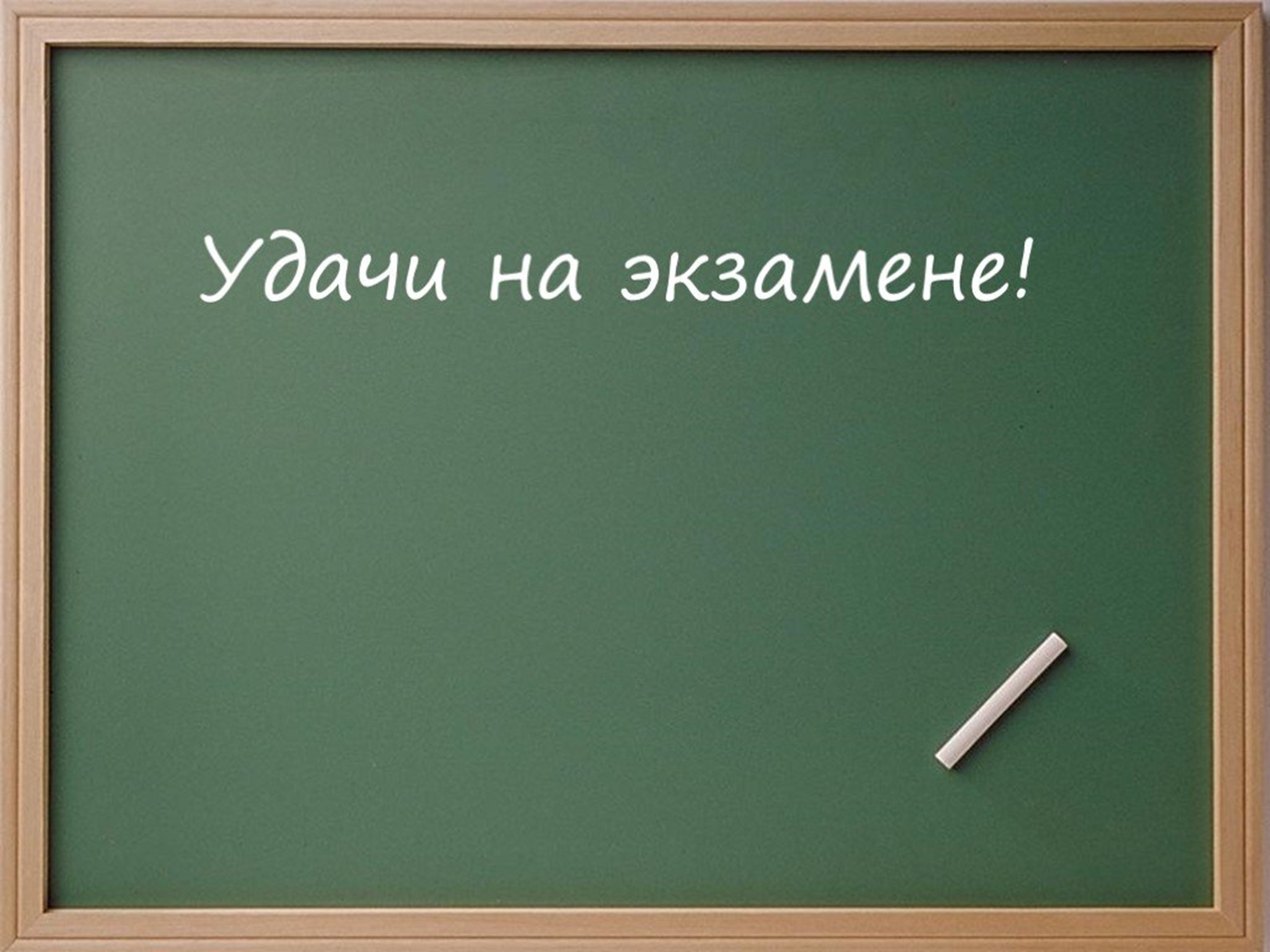